RISERS
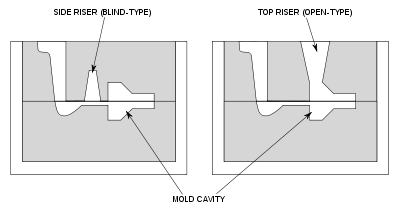 Mainly used for
Reducing the shrinkage problem in the casting.
Promotes direction solidification
Comparison b/w open & blind riser
Open Riser
Having open top
Feeding force is gravity force and atm. Pressure
Connected at the top/on the side at the parting line
Cylindrical in shape
Comparatively larger
Blind Riser 
Closed at the top
Only gravity force responsible for feeding
Can be placed at any position in the mold
A rounded cavity
Smaller in size
Continue…..
Due to rapid cooling rate insulating & exothermic compounds is recommended
Height depends on height of molding box
Easy to mold
Slow cooling rate due to surrounding molding sand
Height depend on feeding requirement
Difficult to mold
Casting Defects
Deviation of  casting from its requirements
Flaws- due to improper appearance
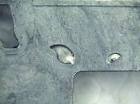 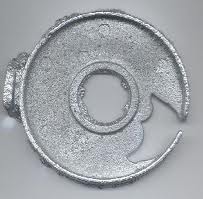 Classification of Defects
Visually expectable
Exists under surface
Discovered by testing
DEFECTS CAUSED BY PATTERN & MOLDING BOX
MISMATCH/MOLD SHIFT
Mismatch of top & bottom part of the casting
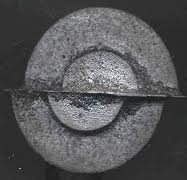 2) Variation in wall thickness of casting-
				due to oversize dimensions
3) Fins, Fash and strain-
	occurs at parting line.
	mold movement makes casting thicker
4)crush-
		displacement of sand during mold closing
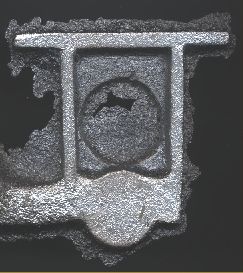 2.  DUE TO IMPROPER SAND CASTING
BLOWHOLES- 
smooth round holes 
visible at surface – open holes
May occur in cluster /one large smooth depression
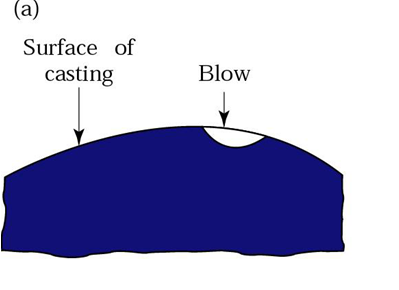 Causes of blow holes
Excess moisture in sand
Improper baked and inadequately vented core.
Presence of gas producing ingredients
Extra hard ramming of sand
2) DROP 
mixing of sand into the molten metal
Causes-
Low green strength
Low mold hardness
Insufficient reinforcement
3) SCAB-
penetration of molten metal in sand
Causes-
Too fine sand
High moisture content sand
Local heating
Uneven ramming
4) PIN HOLES/POROSITY-
No of small holes present on casting surface

Causes-
High moisture in sand
Metal-mold reaction
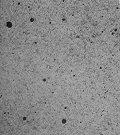 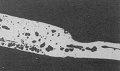 5) HOT TEARS-
internal/ external cracks with ragged edges
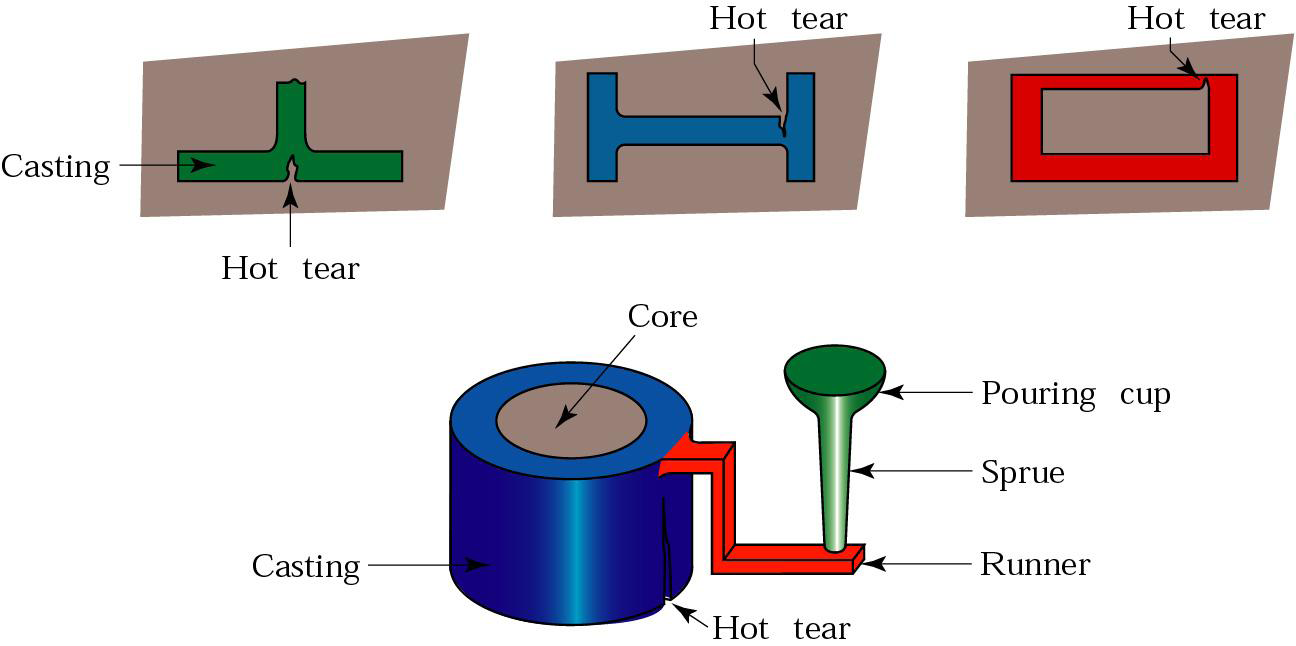 Causes-
High sulphur content
Low pouring temperature
very hard ramming
high dry & hot strength
Too much shrinkage
6)  MISRUN-
Incomplete filling of casting before solidification
Causes-
Too cold metal 
Too thin casting
Too small gates
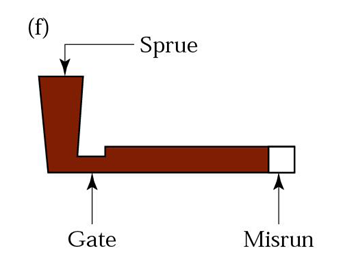 7) COLD SHUTS-
Inability of fusing metal coming from 2 gates
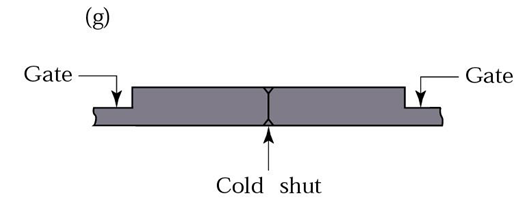 8) SLAG HOLES
9) SHRINKAGE DEFECTS
DEFECTS DUE TO MOLTEN METAL
SAND CUTS & WASHES-
Flow of molten metal over mold /core
Causes-
Soft ramming 
Insufficient draft
Improper gating system
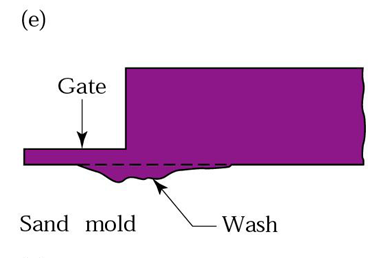 WARPAGE
HARD SPOTS
SWELLS
INCLUSIONS
FUSION
MELTING FURNACES
used to melt the metal 
Remelting created by combustion of fuel, electric arc, electric resistance
Blast furnace for melting
Electric arc furnace for remelting
SELECTION CRITERION
cost 
Type of metal to be melted
Quality required
Flexibility
Melting efficiency
Degree of control
Furnace for melting
Grey cast iron
Cupola
Air (reveberatory)
Rotary
Electric arc
Steel
Open hearth
Electric
converter
Non-ferrous metals
Crucible
Pot
Air
Rotary
Induction
Electric arc
CUPOLA FURNACE
Melt scrap metal
Economical for gray, nodular, malleable cast Fe
Fuel used
 high grade low sulphur coke
Anthracite coal
Or  C- briquettes
CONSTRUCTION
Cylindrical shell of 6-10 mm thick plate
Tuyeres dimensions- 50mm* 150mm
Upto 75cm dia cupola 3-4 tuyeres used
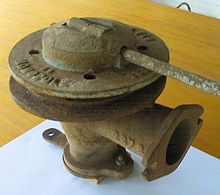 CONSTRUCTION
Normal air pressure
12”-16” water gauge for small cupola
16”-35” for large
Capacity- 1-15 tons/heat
Height – 2.5 m - 4 m & 6 m
Inside dia- 75 cm – 2.5m
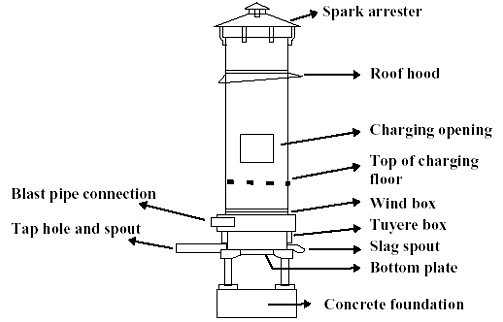 CUPOLA OPERATION
PREPARATION  OF CUPOLA
Cleaning repairing operation
Patching-(2 parts ganister/silica & 1 part fireclay)
Cupola block-
Si -  52% -62%
Al-  31%-43%
Titania-  1.5%-2.5%
Fluxing oxides- 3%- 6%
LIGHTNING THE FIRE
Started 3 hrs before working
Can be lighten by-
Electric spark ignitor
Gas torch
CHARGING OF CUPOLA-
Adding layers of flux ,iron & coke
Commonly used flux- 
CaCO3
Na2CO3
CaF2
CaC2
Avoid large amount of flux
Amount – 2% - 4% by weight of metal
Fuel used
Low S coke, anthracite coal & carbon briquettes
Metal fuel ratio-   4:1-12:1
Metal charge consists
Pig Fe -30%
Scrap iron -30%
Returns -40%
MELTING
soaking period- 30 min

SLAGGING AND METAL TAPPING
collect slag 
Collect metal into the ladle

DROPPING DOWN THE BOTTOM
Shut down the cupola
ZONES OF CUPOLA
WELL
Collect molten metal

SUPERHEATING COMBUSTION/ OXIDIZING ZONE
15-30cm above tuyere level
C, Mn, Si react with O2
Amount of heat generated- 14452 BTU/ pound
Temperature 1550 -1850 degree C
REDUCING ZONE/ PROTECTIVE ZONE
Temperature- 1200 degree C
                C + CO2  2CO  - heat(2910BTU)

MELTING ZONE
90cm above coke bed
Temperature- 1600 degree C
3Fe +2CO  Fe3C +  CO2
PREHEATING ZONE
Melting zone – bottom of charging door
Temperature about 1100 degree C

STACK ZONE
Exhaust 
Stack gases contains 
Nitrogen-76%, 12% CO2, CO